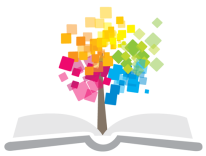 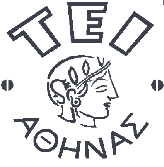 Ανοικτά Ακαδημαϊκά Μαθήματα στο ΤΕΙ Αθήνας
Μεθοδολογία Κοινωνικής Εργασίας με Κοινότητα
Ενότητα 5: Η Κοινοτική Εργασία σήμερα – Μοντέλα: Φροντίδα στην Κοινότητα
Ελένη Κοντογιάννη
Τμήμα Κοινωνικής Εργασίας
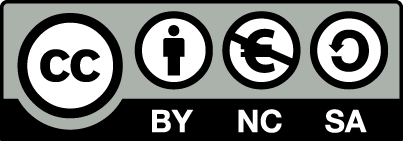 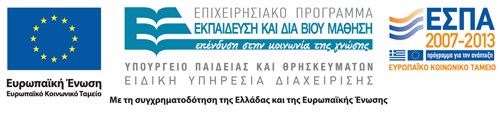 Η κοινοτική εργασία σήμερα (1/2)
McGregor (2004:338) «…μια αποτελεσματικότερη πολιτική για την αντιμετώπιση της φτώχειας θα πρέπει να εστιάσει στο τοπικό επίπεδο,  ιδιαίτερα για την κατανόηση της αναπαραγωγής της φτώχειας».
Η κοινοτική συμμετοχή δεν είναι πανάκεια,  η δράση και οι συνεργασίες σε τοπικό επίπεδο δεν μπορούν να δώσουν όλες τις απαντήσεις.
Π.χ η ανεργία δεν μπορεί να αντιμετωπισθεί ριζικά από τη συνεργασία κάποιων ιδιωτικών και δημόσιων φορέων.
(Crickley, 1996: 19) «προβλήματα που έχουν δημιουργηθεί και αναπαραχθεί στις δομές της παγκόσμιας οικονομίας δεν μπορούν να λυθούν σε τοπικό επίπεδο ανεξάρτητα από τις σημαντικές επιπτώσεις που έχουν σε αυτό» Υπάρχει λοιπόν ανάγκη προώθησης αποτελεσματικών στρατηγικών ανάπτυξης από την κεντρική διοίκηση που θα στηρίζουν τις προσπάθειες στο τοπικό επίπεδο.
1
Η κοινοτική εργασία σήμερα (2/2)
«Οι δράσεις της κοινοτικής εργασίας για να είναι ουσιαστικές θα πρέπει να συνδεθούν με ευρύτερες περιφερειακές, εθνικές και υπερεθνικές στρατηγικές για οικονομική – κοινωνική ανάπτυξη και αλλαγή.
Σε κάθε άλλη περίπτωση η δράση στο τοπικό επίπεδο παραμένει περιθωριακή και ασύνδετη με τις εξελίξεις στο ευρύτερο κοινωνικό πεδίο»
(Craig και Mayo, 1995-Miller, Rein και Levitt, 1995)
2
Μοντέλα κοινοτικής  εργασίας
Μοντέλο: πρότυπο,  προσπάθεια συστηματοποίησης της εμπειρίας και των συνεπαγόμενων γνώσεων που προέρχονται από την άσκηση ενός επαγγέλματος (κοινοτική εργασία) σε ένα συγκεκριμένο πεδίο.
Στρατηγική: σύνολο συντονισμένων ενεργειών και χειρισμών για την επίτευξη ενός στόχου, οι τακτικές που χρησιμοποιούμε για να τον πετύχουμε.
Προσέγγιση: ο ιδιαίτερος τρόπος που εξετάζουμε ένα ζήτημα, η συγκεκριμένη θεωρητική,  ιδεολογική στάση μας, το πώς πραγματευόμαστε ένα θέμα.
3
Φροντίδα στην κοινότητα (1/3)
Λειτουργία εξω-ιδρυματικών δομών για την παροχή υποστηρικτικών υπηρεσιών που επιτρέπουν στα μέλη ευάλωτων κοινωνικών ομάδων με αναπηρία ή πάσχοντα από χρόνια νοσήματα να συνεχίσουν τη διαβίωσή τους στο σπίτι ή σε δομές κοινωνικής επανένταξης,  περιορίζοντας όσο είναι δυνατόν την παραμονή τους σε νοσοκομείο ή ίδρυμα.
Οι υπηρεσίες φροντίδας παρέχονται από το προσωπικό κρατικών, τοπικών ή ιδιωτικών φορέων και οργανισμών, από μέλη του συγ-γενικού ή ευρύτερου περιβάλλοντος του ατόμου (οικογένεια, γειτονιά, φίλοι),  εθελοντές ή από σχήματα συνεργασίας μεταξύ των ανωτέρω.
4
Φροντίδα στην κοινότητα (2/3)
Καθοριστικό ρόλο στη παροχή αυτών των υπηρεσιών παίζουν:
Το θεσμικό πλαίσιο σχεδιασμού, οργάνωσης και παροχής υπηρεσιών, 
Η χρηματοδότηση,
Ο ρόλος που αναλαμβάνουν οι κρατικές υπηρεσίες, η Τοπική Αυτοδιοίκηση,  οι εθελοντικοί σχηματισμοί,  η οικογένεια και το ευρύτερο περιβάλλον αλλά και το επίπεδο συνεργασίας μεταξύ τους.
5
Φροντίδα στην κοινότητα (3/3)
Ο επαγγελματίας κοινοτικής εργασίας, στο πλαίσιο του συγκεκριμένου μοντέλου, αναλαμβάνει ρόλο περισσότερο διαχειριστικό (στόχος η εκτίμηση των αναγκών όσων χρειάζονται βοήθεια και η αναζήτηση της πιο οικονομικής λύσης). 
Ο επαγγελματίας επικεντρώνει τις δράσεις του:
Στην ενθάρρυνση του εθελοντισμού σε επίπεδο κοινότητας  και 
Στην παροχή εξατομικευμένης κοινωνικής εργασίας.
Στο πλαίσιο αυτού του μοντέλου, οι πρακτικές κοινοτικής εργασίας ταυτίζονται περισσότερο με μια λογική διαχείρισης των κοινωνικών αναγκών και των δυσμενών συνθηκών ατόμων, οικογενειών και ομάδων παρά με την πρόληψη για την αποτροπή των αιτίων εμφάνισης και διαιώνισής τους.
6
Κοινοτική οργάνωση (1/3)
Στόχος: ο συντονισμός και η αποφυγή πιθανών επικαλύψεων μεταξύ υπηρεσιών,  η εξεύρεση και η ορθολογική χρήση των απαιτούμενων πόρων για την παροχή περισσότερο αποτελεσματικών και αποδοτικών υπηρεσιών πρόνοιας σε μια συγκεκριμένη περιοχή.
Είναι τεχνοκρατικό μοντέλο, στο οποίο κατά τον Thomas (1983:110), συχνά δίνεται μεγαλύτερη έμφαση στις ανάγκες των υπηρεσιών παρά σε αυτές της κοινότητας. 
Το μοντέλο αυτό έχει δεχτεί έντονη κριτική από τους υποστηρικτές της ριζοσπαστικής-σοσιαλιστικής και φεμινιστικής προσέγγισης.
7
Κοινοτική οργάνωση (2/3)
Στο μοντέλο αυτό κεντρικό θέμα που τίθεται από τους επικριτές του είναι ο ρόλος του/των ειδικού/ών που αναλαμβάνουν ρόλους οργανωτή ή διαχειριστή (manager). Τους ανατίθενται αυξημένες ευθύνες για την αντιμετώπιση των αναγκών των πολιτών με δεδομένους τους πόρους και τα μέσα που διατίθενται από τις υπάρχουσες υπηρεσίες οι οποίες λειτουργούν μέσα σε ένα δεδομένο σύστημα το οποίο δεν αμφισβητείται.
Ο ειδικός υποκαθιστά την κοινότητα,  οι δράσεις σχεδιάζονται και υλοποιούνται στο όνομα της κοινότητας και όχι με αυτήν, δεν επιδιώκονται ουσιαστικές αλλαγές στον τρόπο λειτουργίας των υπηρεσιών και δεν επιδιώκονται ουσιαστικές αλλαγές στον τρόπο λειτουργίας των υπηρεσιών, με αποτέλεσμα να μην αντιμετωπίζονται οι πραγματικές ανάγκες των κατοίκων.
8
Κοινοτική οργάνωση (3/3)
Χρειάζεται ενδελεχής μελέτη των αναγκών των χρηστών των υπηρεσιών αλλά και  της ευρύτερης κοινότητας, που πιθανόν ξεπερνούν τα όρια των υπαρχουσών δομών, τα είδη και τους τρόπους παροχής των υπηρεσιών τους.
Είναι αναγκαία λοιπόν η κατανόηση των τοπικών αναγκών και προβλημάτων και η σύνδεσή τους με τις ευρύτερες κοινωνικοοικονομικές συνθήκες,  αποφάσεις και πολιτικές.
Στόχος θα πρέπει να είναι: 
η δημιουργία ουσιαστικού διαλόγου για τα τοπικά ζητήματα με τη συμμετοχή της κοινότητας,
Η ανάδειξη των ιδιαιτεροτήτων, των διαφορετικών εμπειριών, απόψεων,  συμφερόντων και πιθανών συγκρούσεων που εμπεριέχονται στη συγκεκριμένη κοινότητα.
9
Τέλος Ενότητας
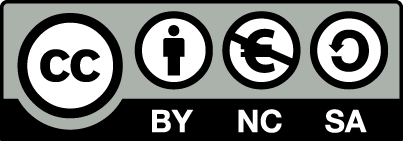 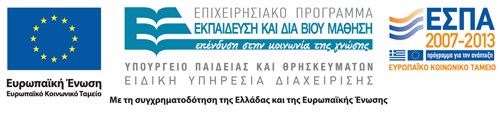 Σημειώματα
Σημείωμα Αναφοράς
Copyright Τεχνολογικό Εκπαιδευτικό Ίδρυμα Αθήνας, Ελένη Κοντογιάννη 2014. Ελένη Κοντογιάννη. «Μεθοδολογία Κοινωνικής Εργασίας με Κοινότητα. Ενότητα 5: Η Κοινοτική Εργασία σήμερα – Μοντέλα: Φροντίδα στην Κοινότητα». Έκδοση: 1.0. Αθήνα 2014. Διαθέσιμο από τη δικτυακή διεύθυνση: ocp.teiath.gr.
Σημείωμα Αδειοδότησης
Το παρόν υλικό διατίθεται με τους όρους της άδειας χρήσης Creative Commons Αναφορά, Μη Εμπορική Χρήση Παρόμοια Διανομή 4.0 [1] ή μεταγενέστερη, Διεθνής Έκδοση.   Εξαιρούνται τα αυτοτελή έργα τρίτων π.χ. φωτογραφίες, διαγράμματα κ.λ.π.,  τα οποία εμπεριέχονται σε αυτό και τα οποία αναφέρονται μαζί με τους όρους χρήσης τους στο «Σημείωμα Χρήσης Έργων Τρίτων».
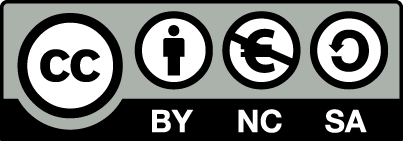 [1] http://creativecommons.org/licenses/by-nc-sa/4.0/ 

Ως Μη Εμπορική ορίζεται η χρήση:
που δεν περιλαμβάνει άμεσο ή έμμεσο οικονομικό όφελος από την χρήση του έργου, για το διανομέα του έργου και αδειοδόχο
που δεν περιλαμβάνει οικονομική συναλλαγή ως προϋπόθεση για τη χρήση ή πρόσβαση στο έργο
που δεν προσπορίζει στο διανομέα του έργου και αδειοδόχο έμμεσο οικονομικό όφελος (π.χ. διαφημίσεις) από την προβολή του έργου σε διαδικτυακό τόπο

Ο δικαιούχος μπορεί να παρέχει στον αδειοδόχο ξεχωριστή άδεια να χρησιμοποιεί το έργο για εμπορική χρήση, εφόσον αυτό του ζητηθεί.
Διατήρηση Σημειωμάτων
Οποιαδήποτε αναπαραγωγή ή διασκευή του υλικού θα πρέπει να συμπεριλαμβάνει:
το Σημείωμα Αναφοράς
το Σημείωμα Αδειοδότησης
τη δήλωση Διατήρησης Σημειωμάτων
το Σημείωμα Χρήσης Έργων Τρίτων (εφόσον υπάρχει)
μαζί με τους συνοδευόμενους υπερσυνδέσμους.
Χρηματοδότηση
Το παρόν εκπαιδευτικό υλικό έχει αναπτυχθεί στo πλαίσιo του εκπαιδευτικού έργου του διδάσκοντα.
Το έργο «Ανοικτά Ακαδημαϊκά Μαθήματα στο ΤΕΙ Αθήνας» έχει χρηματοδοτήσει μόνο την αναδιαμόρφωση του εκπαιδευτικού υλικού. 
Το έργο υλοποιείται στο πλαίσιο του Επιχειρησιακού Προγράμματος «Εκπαίδευση και Δια Βίου Μάθηση» και συγχρηματοδοτείται από την Ευρωπαϊκή Ένωση (Ευρωπαϊκό Κοινωνικό Ταμείο) και από εθνικούς πόρους.
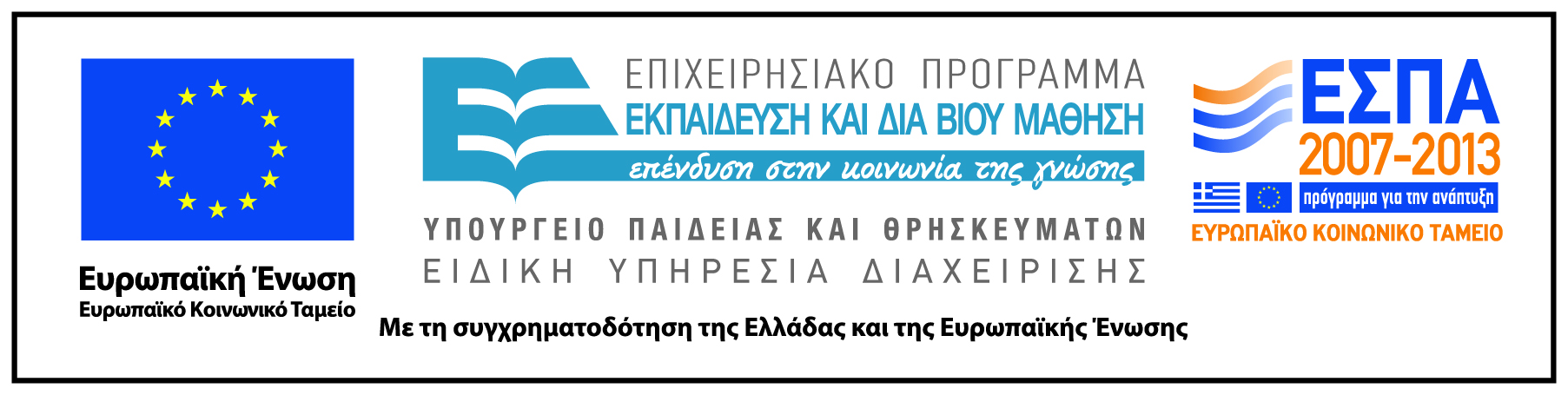